APA Network Call
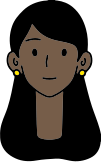 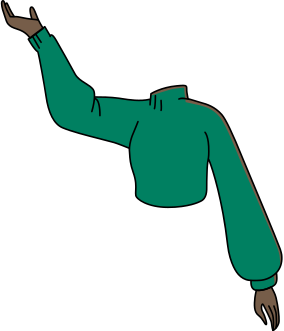 October 13, 2021
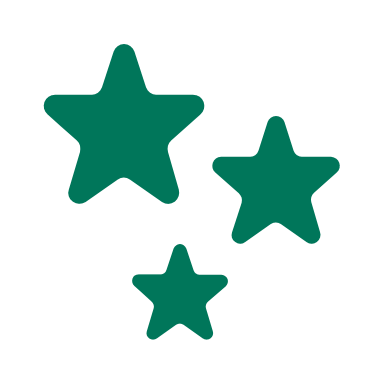 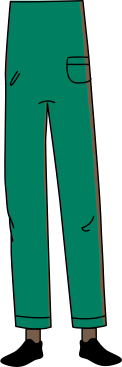 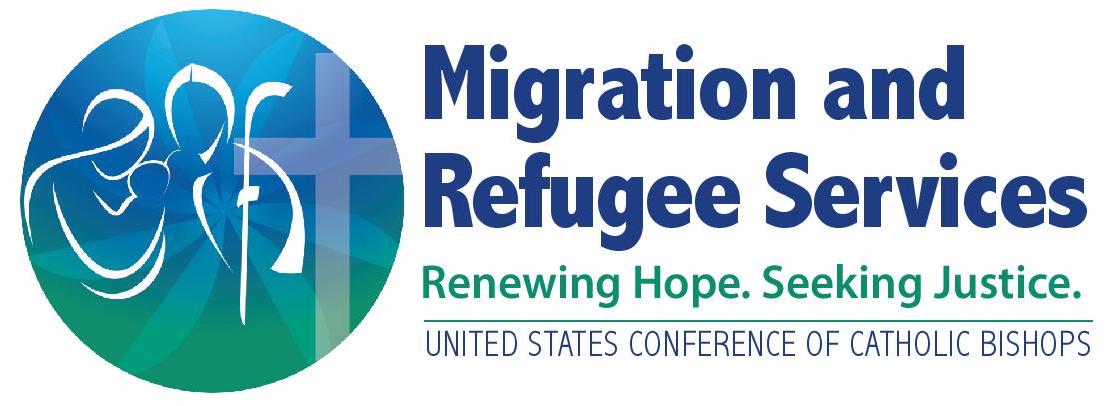 Today’s Agenda
3
Sharing Ideas/Resources
1
Arrivals Update
2
Informational Updates
4
Q&A
USCCB Network Arrivals Update
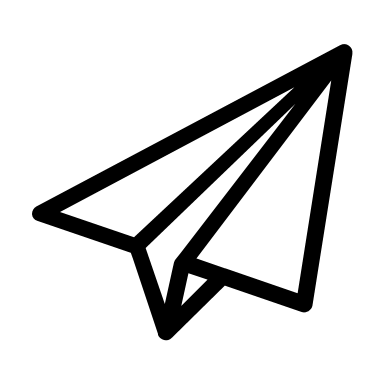 Arrivals Update
Post-Arrival Transfers (nine national RA shared understanding / pending PRM consultation) 
IOM Bookings/Travel
IOM After-hours contact:  917-645-2313
When contacting IOM, make sure you have the case number, proflight number, serial number and arrival time to final destination airport
UST Updates on Post-Assurance Cases
APA Capacity Expansion / What To Expect for FY2022 Refugee/SIV Arrivals
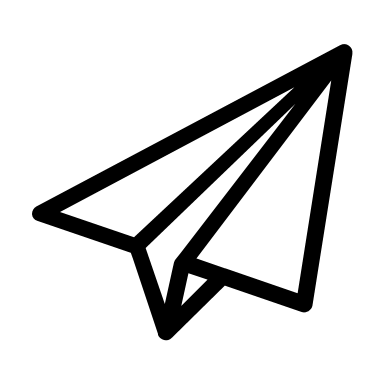 Informational Update
APA Capacity Building Funding
In addition to the APA per capita funding that you will receive
Similar to the R&P Capacity Building Funding that was allocated this summer
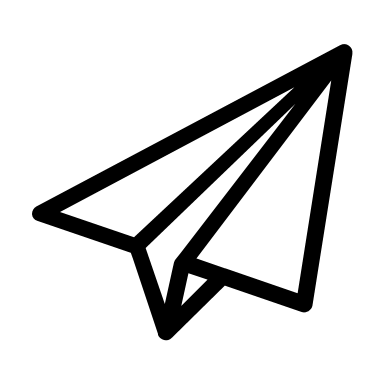 Informational Update
APA Questions FAQs
Funding
We are checking with PRM to see whether it is allowable to use direct assistance and/or admin funds to cover asylum application fees and stipends/fees for legal services
Travel 
Strongly recommend clients complete processing at the Safe Haven and are booked on an IOM flight (travel loan) or Miles4Migrants (free)
If clients leave Safe Haven early (e.g. picked up by U.S. tie, arrange for their own travel) they will need to be processed as walk-ins when they arrive to your affiliate
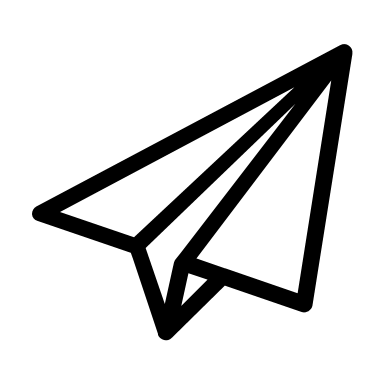 Informational Update
APA Questions FAQs
AR-11 Previous Address
APA clients that went to a Safe Haven (even if they left the Safe Haven early) should use 1625 Massachusetts Avenue NW, Washington, DC 20036
APA clients that did not go to a Safe Haven should use your affiliate address
I-94 Troubleshooting Steps – Please try searching the following on CBPs webpage (https://i94.cbp.dhs.gov/I94/#/home) before contacting USCCB:
Tazkera (Afghan ID)# with no dashes
Passport# (with and without the "P" in front of the numbers)
A# (with and without the A in front)
Wristband# (if applicable) 
If you cannot pull up the I-94 after trying these steps please contact Emilie Easton at mrstemp_eeaston@usccb.org.
Sharing Ideas & Resources
APA Network Calls
APA Network Calls extended 4 more weeks: October 27- November 17
Register here
Webinars
USCCB, CLINIC & MPI: Afghan Legal Status and Eligibility Webinar
Thursday, October 14 at 3:00pm ET, Register here
Switchboard: Who Are the Afghan Newcomers? Understanding the Background and Socio-Cultural Strengths and Needs of Afghan Evacuees to the U.S.
Tuesday, October 26 at 2:00pm ET, Register here
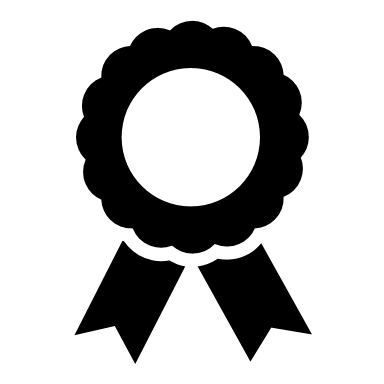 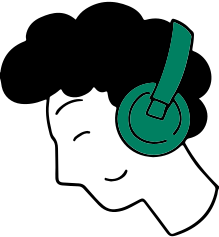 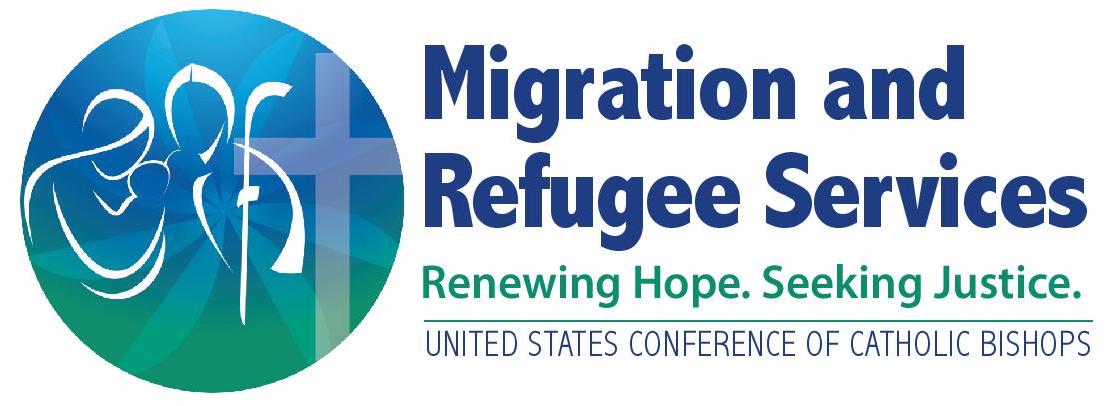 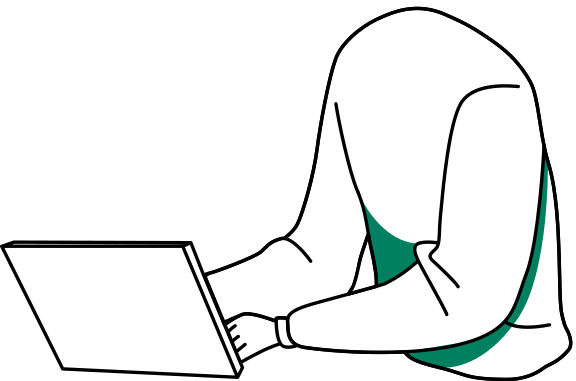 Thank you!
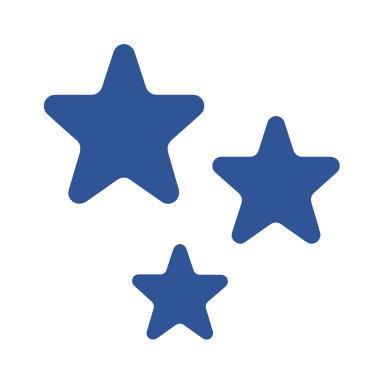 See you next Wednesday!